Musik machen mit Kindern - für Kinder
Warum machen wir das?
Zur Ehre Gottes
Viele Kinder lieben Musik und bewegen sich gerne
Musik als emotionaler Türöffner bei Kirche Kunterbunt - gut als Einstieg
Wir investieren gemeinsam Zeit mit unseren Kindern: kostbare Familienzeit, man erlebt etwas miteinander
Wir machen gerne Musik
Wichtig: mit Kindern Musik machen (nicht nur für Kinder), auch in den Proben
10.06.2021
Alexander Kohler und Stefan Gräf
1
Wie motiviert man Kinder?

Eigene Begeisterung steckt an!
Es geht nicht um Perfektion, sondern darum altersgerecht Musik zu machen
Manchen Kinder zeigen sich gerne und haben Freude daran für andere etwas aufzuführen (Musik und Bewegungen)
Ab 12 Jahren wird es zunehmend schwieriger
10.06.2021
Alexander Kohler und Stefan Gräf
2
Mit Kindern für Gottesdienste proben

Erwachsene sollten Abläufe schon kennen und bestenfalls geübt haben
Geduld und Ausdauer der Kinder ist begrenzt
Bewegung und Gute Laune sollte unbedingt immer im Fokus stehen
10.06.2021
Alexander Kohler und Stefan Gräf
3
Besetzung und Sound
Erfahrungen mit Besetzungen
Instrumente einer klassischen Band einsetzen
Je mehr Instrumente mitwirken, um so länger dauert eine Probe. Also lieber mit kleiner Besetzung anfangen!
Vorsicht bei untypischen Bandinstrumenten, das ist viel Arbeit diese mit einzubinden musikalischen Kinder mitsingen lassen, beim Bewegungen vorführen mit einbinden, oder vielleicht an ein Bandinstrument heranführen

Verstärkt oder unplugged?
Kinder haben unglaublich viel Freude am Singen mit Mikrofon. Am besten ein Mikro pro Kind – sonst gibt es Streit! 
Wenn mehrere Instrumente mitwirken ist es immer besser, wenn auch alle beteiligten aus dem Lautsprecher zu hören sind (also nicht nur das Keyboard)
Aufwand muss aber zum Event passen
10.06.2021
Alexander Kohler und Stefan Gräf
4
Technik Zeugs
einfach und schnell zum Aufbauen (Kinder sind ungeduldig…)
Dem Zweck angemessen
Dem Budget angemessen
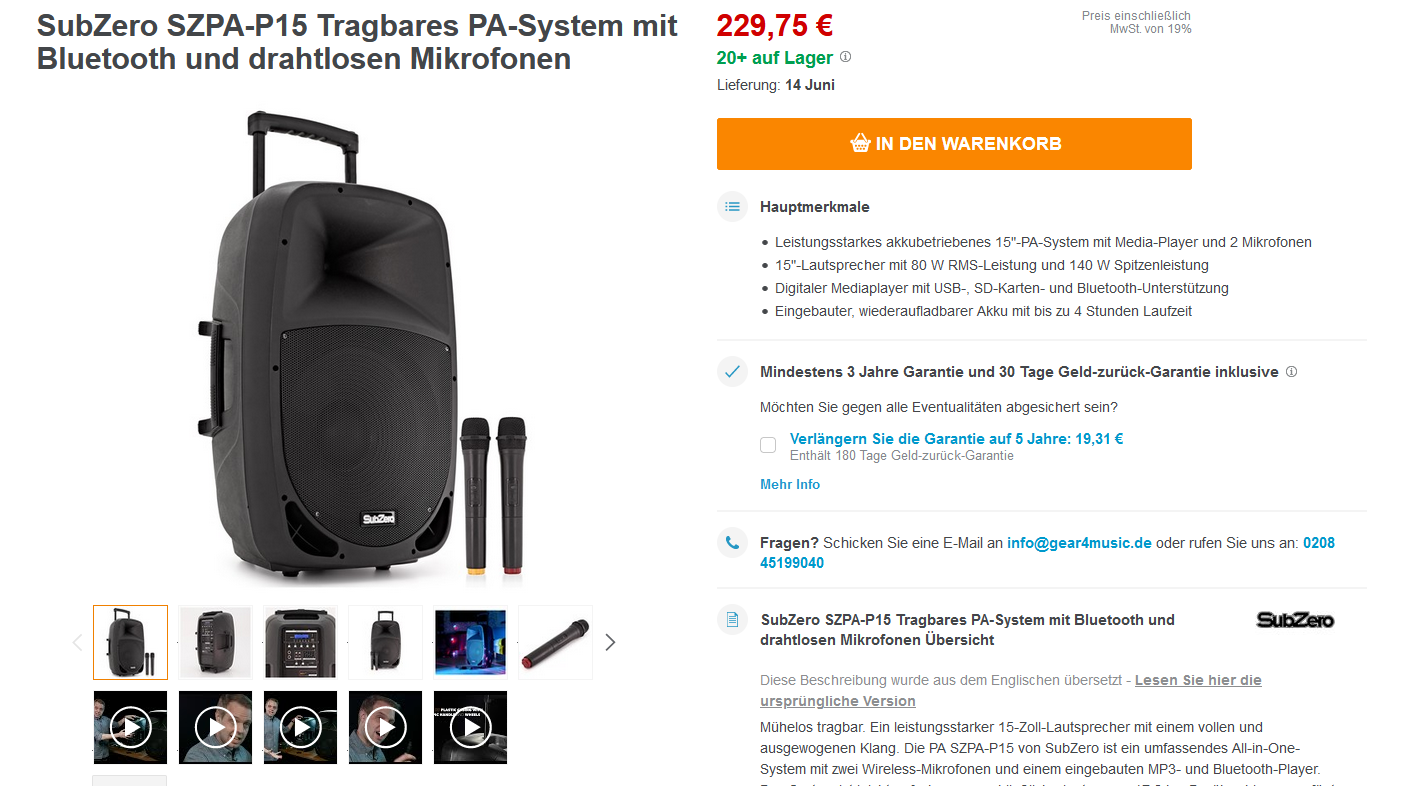 Beispiele Lautsprecher:
https://www.gear4music.de/de/PA-DJ-and-Lichttechnik/SubZero-SZPA-P15-Tragbares-PA-System-mit-Bluetooth-und-drahtlosen-Mikrofonen/21D6
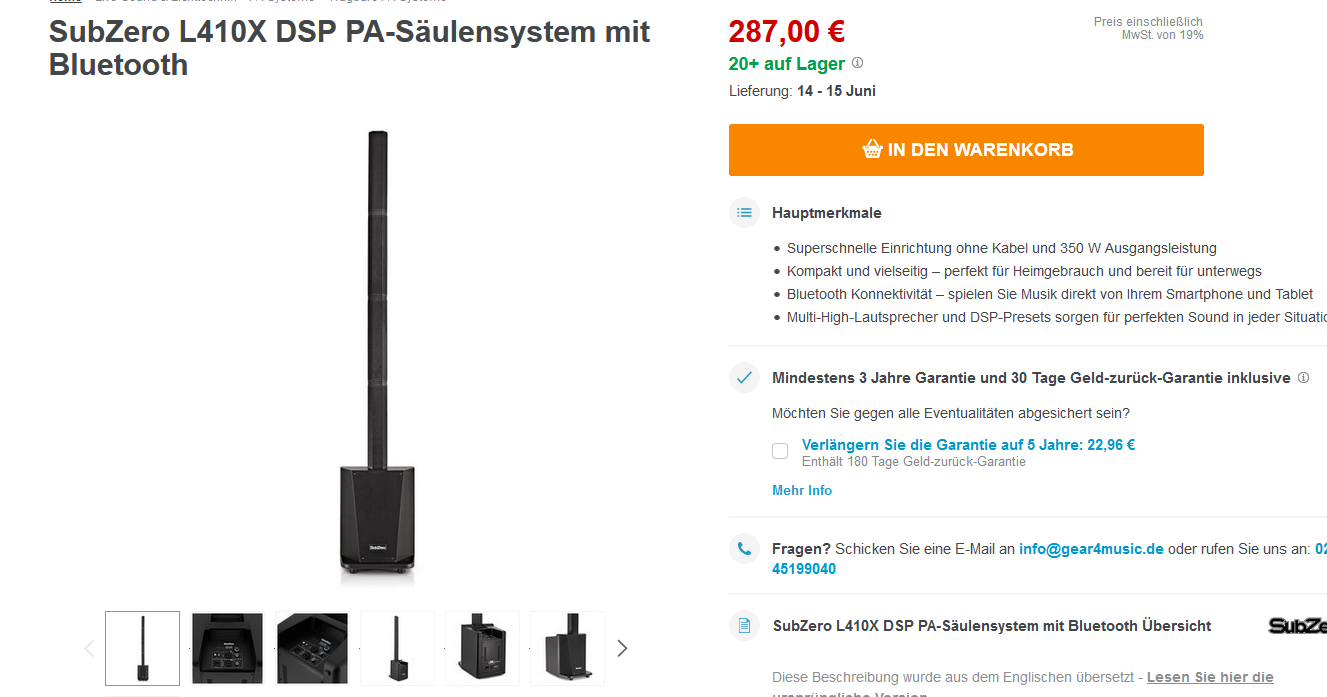 https://www.gear4music.de/de/PA-DJ-and-Lichttechnik/SubZero-L410X-DSP-PA-Saulensystem-mit-Bluetooth/2WYE
10.06.2021
Alexander Kohler und Stefan Gräf
6
Beispiele Mischpult:
Übersicht 6-12 Kanalmischpulte:
https://www.gear4music.de/de/pa-equipment/analoge-mischpulte?page=1&sort=price,asc&filters[70]=676,678,680,682
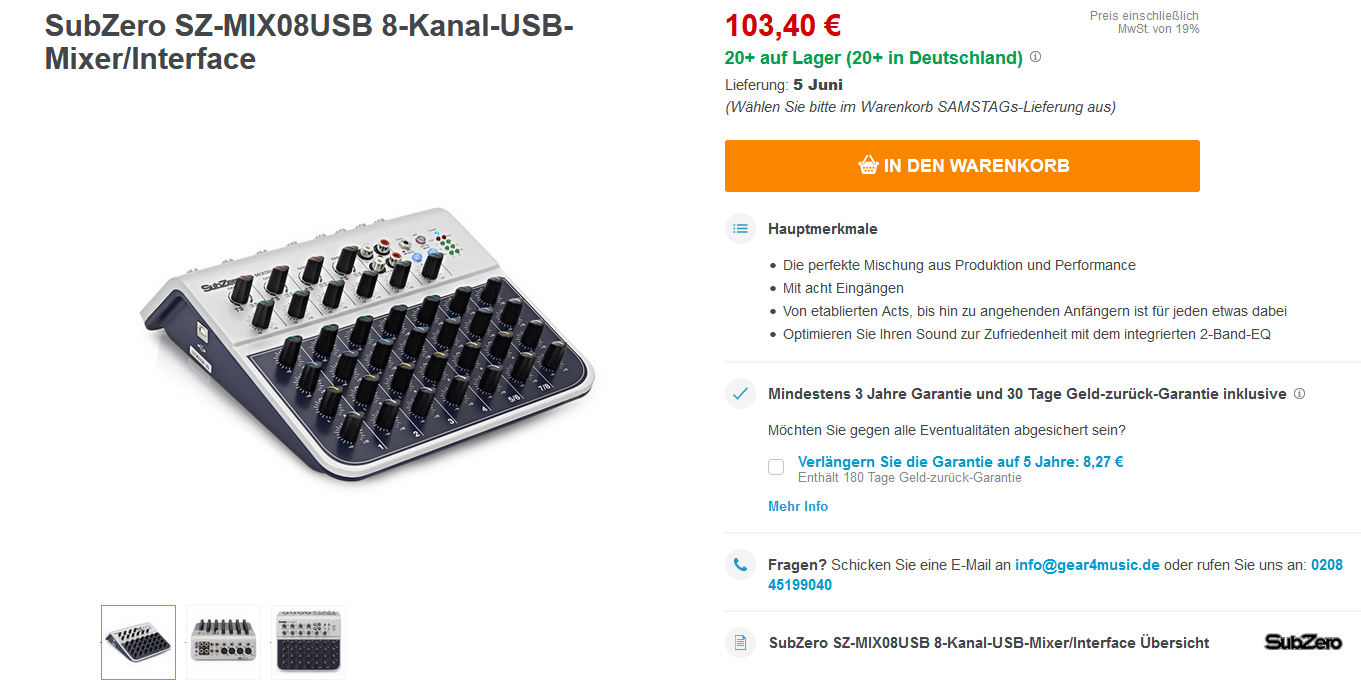 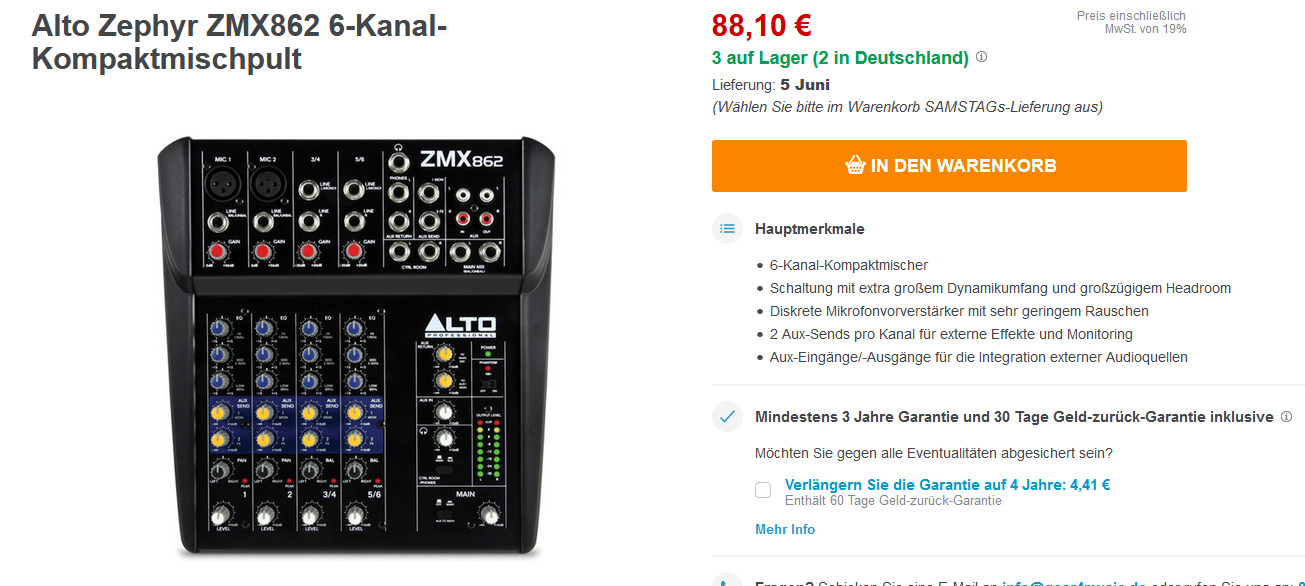 https://www.gear4music.de/de/PA-DJ-and-Lichttechnik/Alto-Zephyr-ZMX862-6-Kanal-Kompaktmischpult/G4D
https://www.gear4music.de/de/PA-DJ-and-Lichttechnik/SubZero-SZ-MIX08USB-8-Kanal-USB-Mixer-Interface/UUA
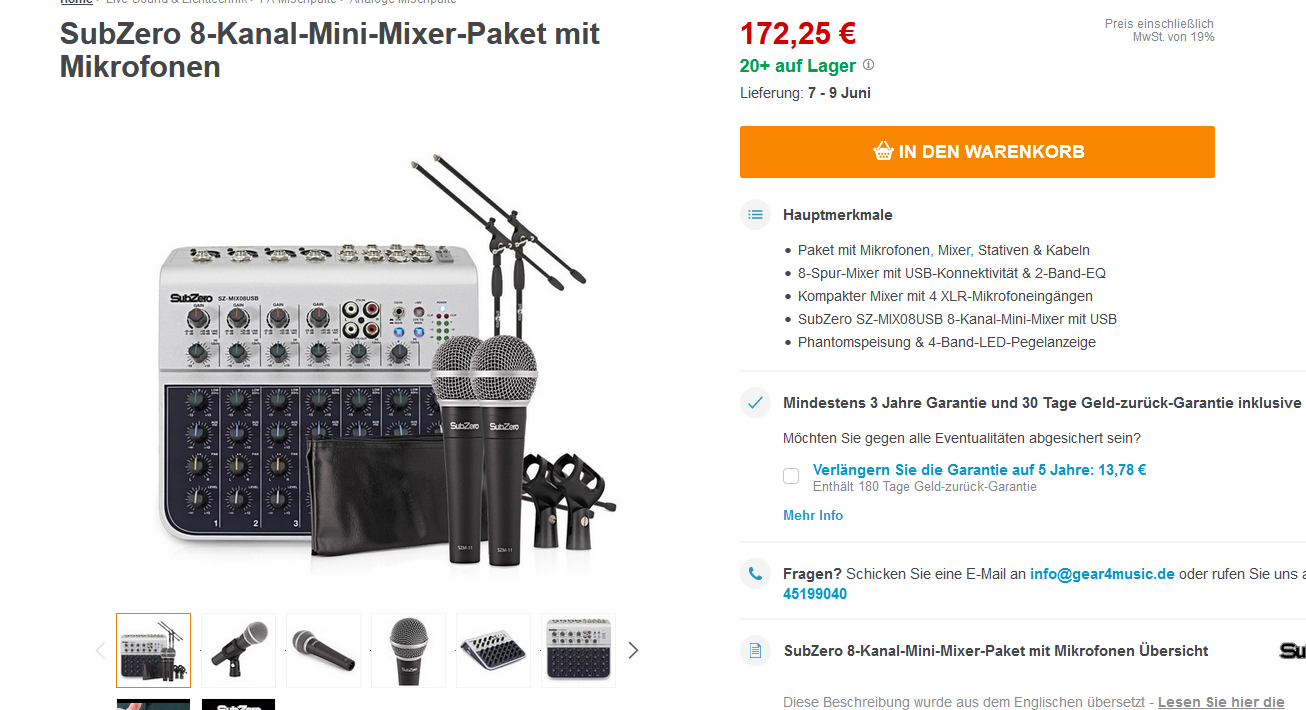 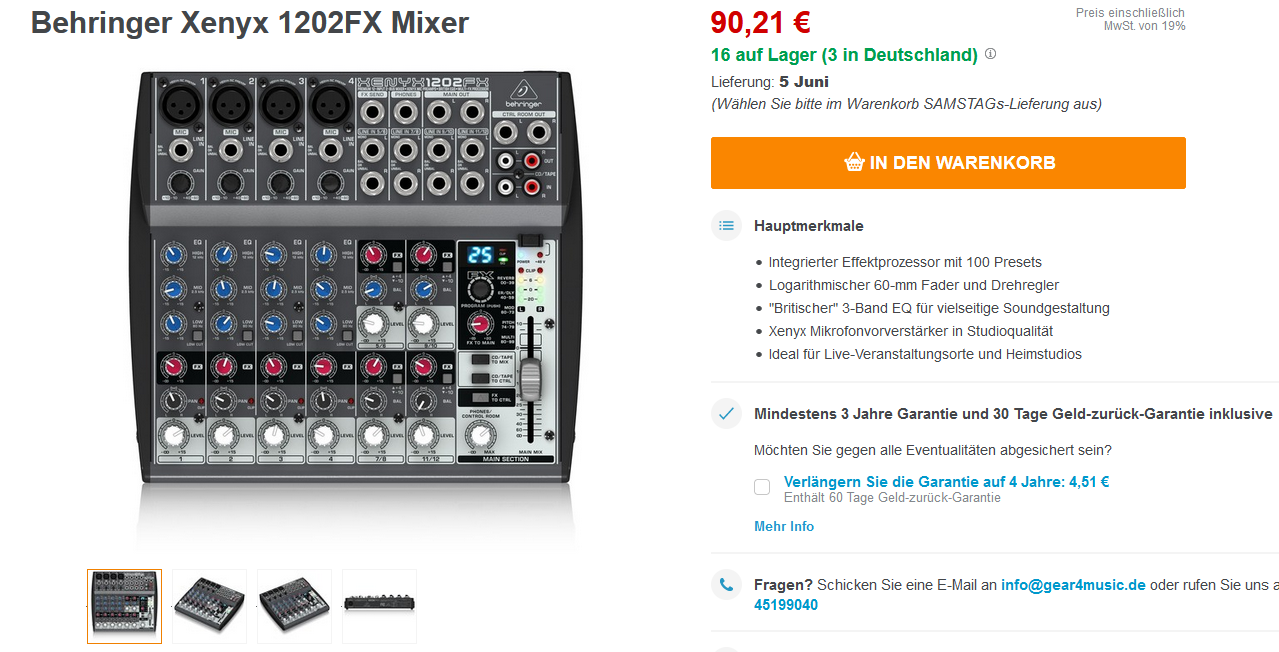 https://www.gear4music.de/de/PA-DJ-and-Lichttechnik/SubZero-8-Kanal-Mini-Mixer-Paket-mit-Mikrofonen/2LC8
https://www.gear4music.de/de/PA-DJ-and-Lichttechnik/Behringer-Xenyx-1202FX-Mixer/2A5
10.06.2021
Alexander Kohler und Stefan Gräf
7
Liederquellen:
Mike Müllerbauer => Songbook, Youtube (Videos mit Bewegungen, z.B. https://youtu.be/DWVENXBoyyY ) 
„Feiert Jesus Kids“
Buch „Einfach Spitze“  (CDs dazu sind toll!)

Präsentation:
Lieder auf eine Leinwand projizieren, Liedzettel ungeschickt für Bewegungen
Tool Vorschläge:
	- PowerPoint (oder ähnliches)
	- Songbeamer (https://www.songbeamer.de/ )

Noten für Musiker:
Songbooks (Mike Müllerbauer, FJ Kids ….)
Songselect (https://de.ccli.com/songselect/ )
OnSong App für Ipad (https://onsongapp.com/ , direkte Schnittstelle zu Songselect)
10.06.2021
Alexander Kohler und Stefan Gräf
8
Lieder die wir gerne machen:

Komm wir machen Gott jetzt eine Freude (Mike Müllerbauer)
Du bist stark – Adlersong (Thomas Klein)
Wir singen für unsern Gott (Mike Müllerbauer)
Absoluto Guto (Mike Müllerbauer)
Hallo, ciao ciao (Mike Müllerbauer)
Vom Anfang bis zum Ende – Immer und überall (Daniel Kallauch)
Vor mir, hinter mir (Mike Müllerbauer)
Eckig rund und schief (Mike Müllerbauer) – besonders für die Kleinsten geeignet
Gott ist stark (Ute Spengler)
Bärenstark (Thomas Klein)
Segenslied (Mike Müllerbauer)
Auf meinen Hirten kann ich mich verlassen (Mike Müllerbauer)
Superstar (Mike Müllerbauer)
10.06.2021
Alexander Kohler und Stefan Gräf
9